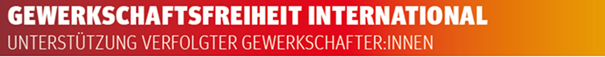 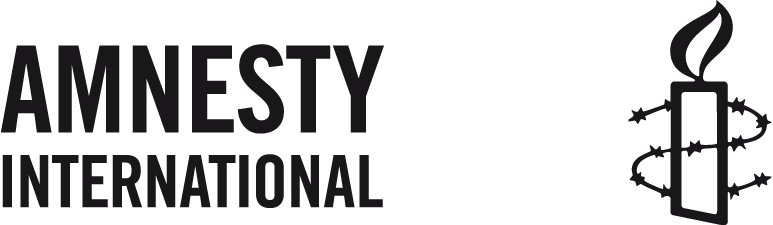 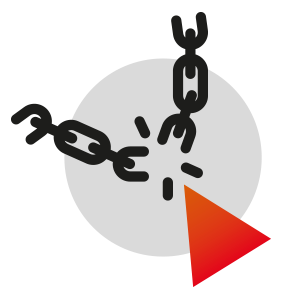 Einzelfall: GUILLERMO ZÁRRAGA
Der Gewerkschafter Guillermo Zárraga wurde bereits im November 2020 willkürlich festgenommen. 
Dem Ingenieur wurde die Bildung einer kriminellen Vereinigung vorgeworfen, obwohl es keinerlei Beweise für diese Anschuldigungen gibt. 
In Haft verschlechterte sich sein Gesundheitszustand zusehends, da er keine angemessene Ernährung bekommt. Im März erlitt er einen Kreislaufkollaps.
Guillermo Zárraga muss dringend medizinisch behandelt werden.
[Speaker Notes: Weitere Hintergrundinformationen können der Aktionsanleitung von Amnesty International entnommen werden.]
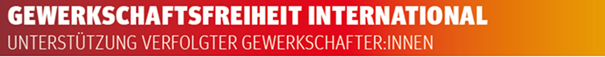 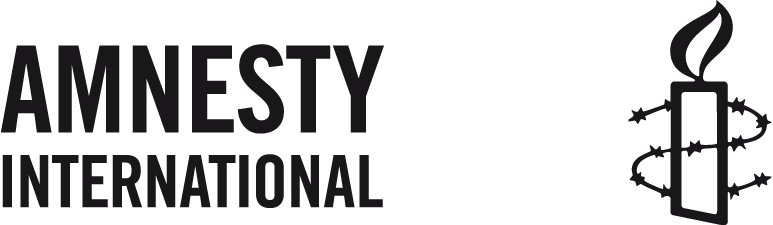 Forderungen
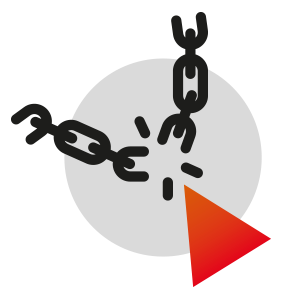 Die Freilassung von Guillermo Zárraga aus der willkürlichen Haft muss sofort veranlasst werden. 
Es muss dringend dafür gesorgt werden, dass er sofort eine angemessene und vertrauenswürdige medizinische Versorgung erhält – auch, solange er sich in staatlichem Gewahrsam befindet. Das Leben von Guillermo Zárraga darf nicht weiter gefährdet werden, weil die Strafvollzugsbehörden sich weigern, sein Recht auf menschenwürdige Haftbedingungen und persönliche Integrität zu garantieren.
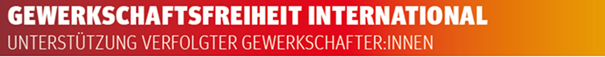 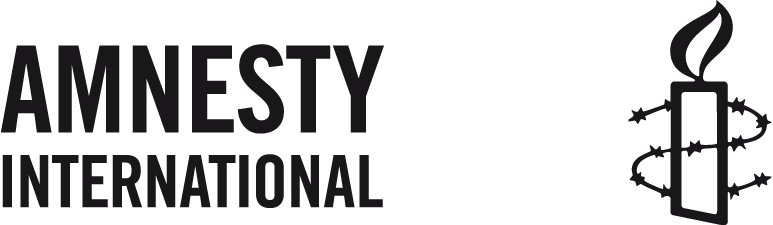 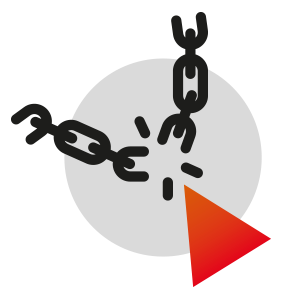 Setz Dich für GUILLERMO  Ein!
Schreib der venezolanischen Ministerin für den Strafvollzug Celsa Bautista Ontiveros einen Brief oder der Botschaft von Venezuela eine E-Mail (embavenez.berlin@botschaft-venezuela.de, an S.E. Herr Ramon Orlando Maniglia Ferreira) und berichte von Guillermos Situation. 

Die Briefe sollten möglichst personalisiert sein, nicht alle den gleichen Betreff und Wortlaut haben. Sie können auf Deutsch, Englisch oder Spanisch geschrieben 
werden und sollten höflich formuliert sein. 
Ein Beispieltext wird zur Verfügung gestellt.